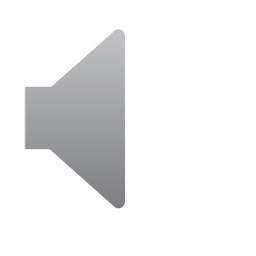 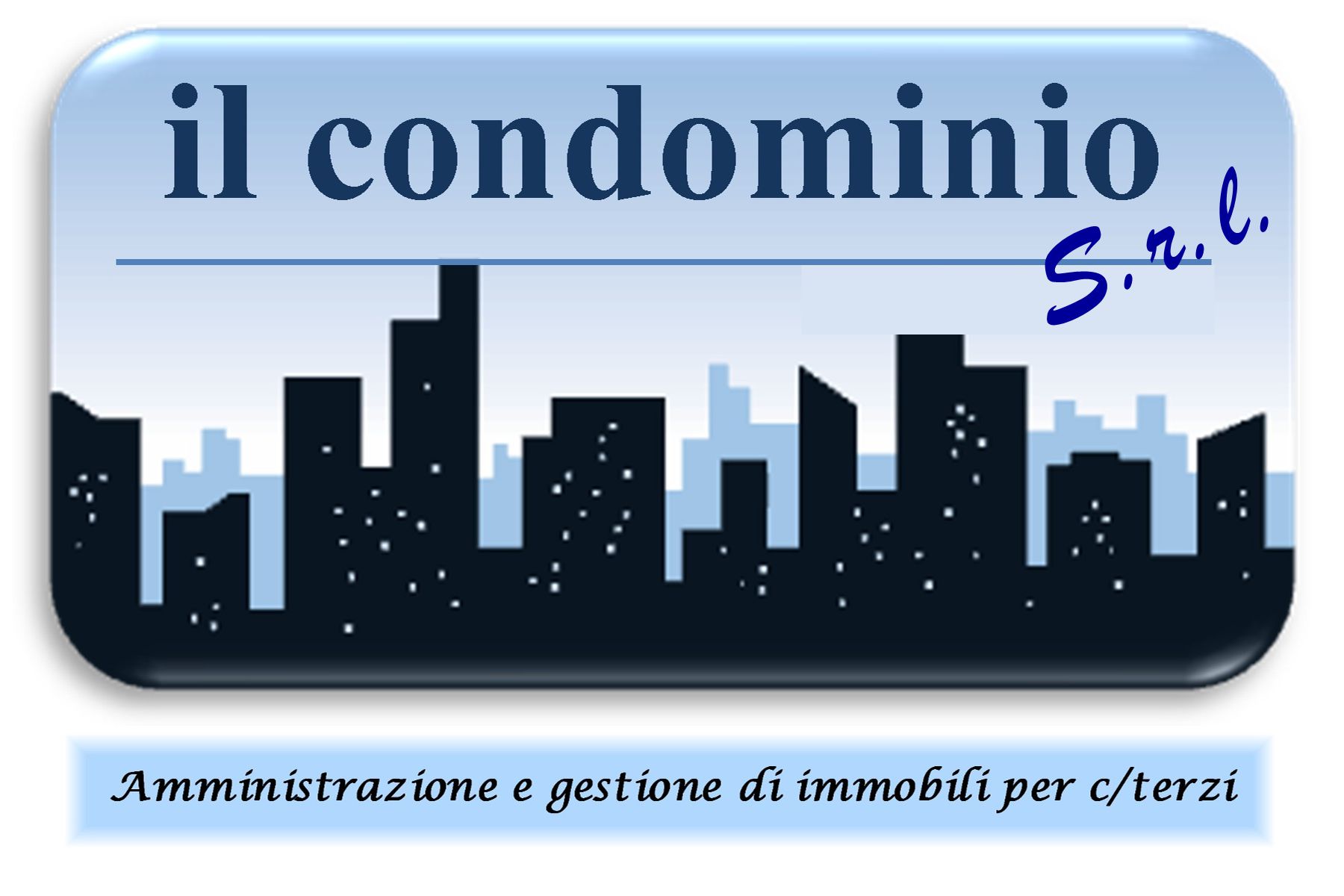 Il Condominio del rag.  Angelo Anzalone & C. s.a.s.
presenta…..
Bonus Fiscali nell’Edilizia
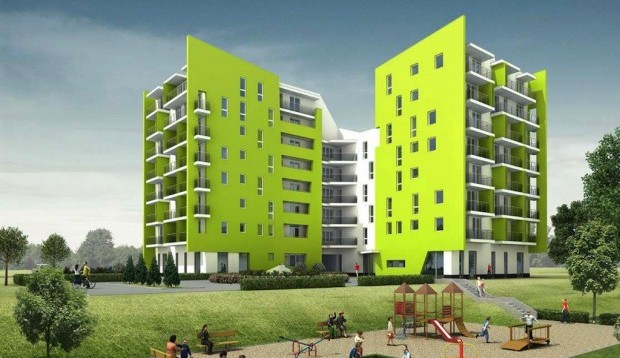 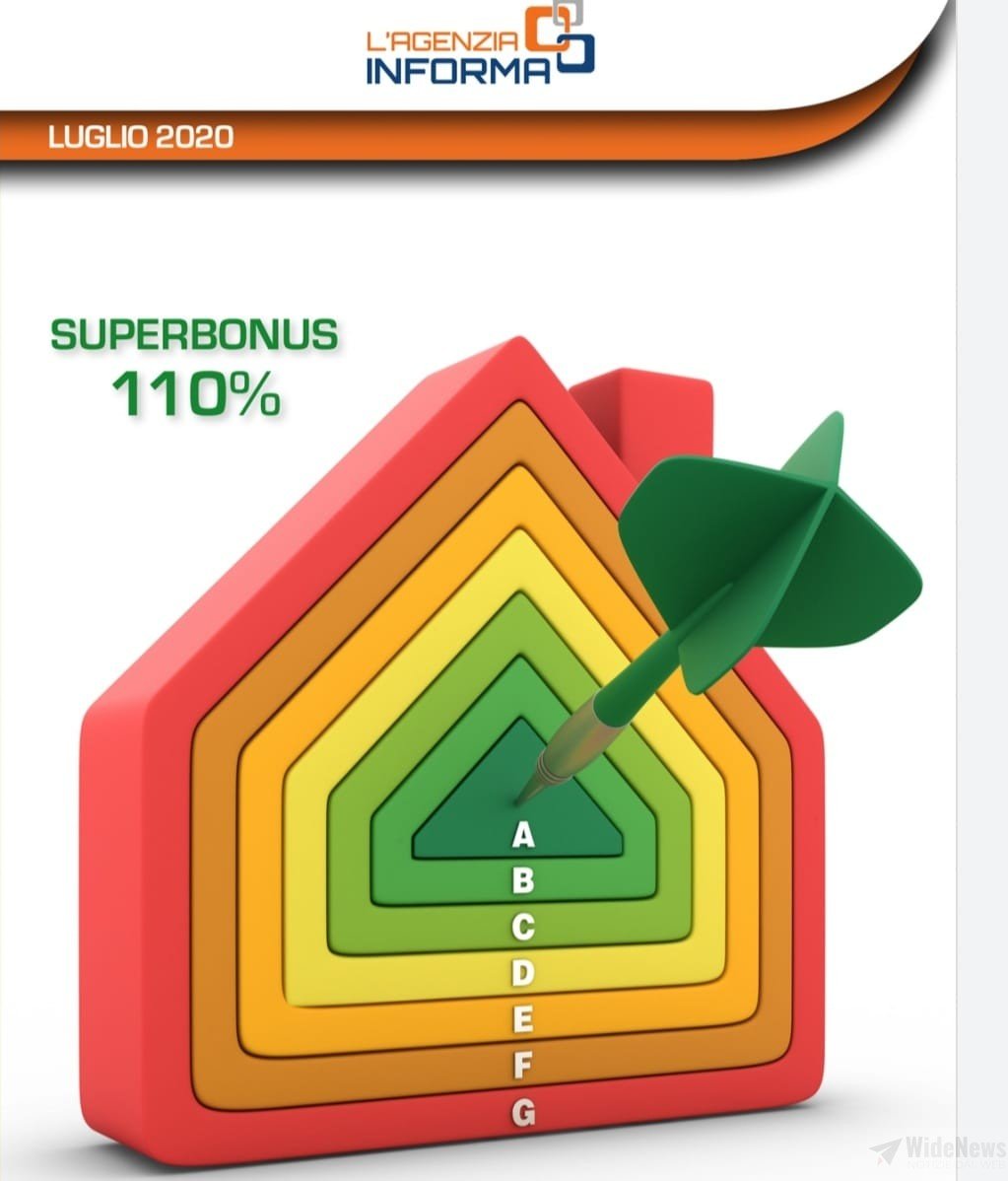 LA
CESSIONE DEL CREDITOCONSCONTO IN FATTURA
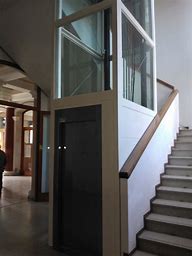 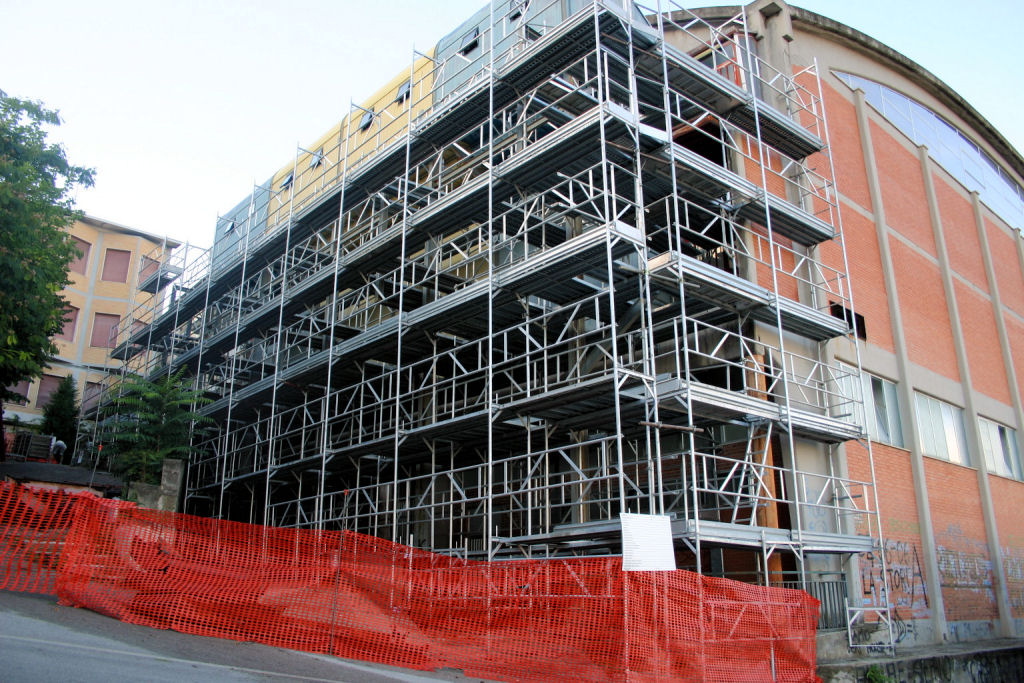 ….una nuova opportunità di Business per la tua Azienda….
….un’occasione di risparmio per condomìni e famiglie.
IL CONDOMINIO del Rag. Angelo Anzalone & C. s.a.s.
per quali lavori?
IL CONDOMINIO del Rag. Angelo Anzalone & C. s.a.s.
Superbonus 110%
Interventi principali o trainanti
interventi di isolamento termico sugli involucri degli edifici
sostituzione degli impianti di climatizzazione invernale sulle parti comuni
sostituzione di impianti di climatizzazione invernale sugli edifici unifamiliari o sulle unità immobiliari di edifici plurifamiliari funzionalmente indipendenti
interventi antisismici

Interventi aggiuntivi o trainati
interventi di efficientamento energetico
installazione di impianti solari fotovoltaici
infrastrutture per la ricarica di veicoli elettrici
interventi di eliminazione delle barriere architettoniche (16-bis, lettera e) del TUIR).
IL CONDOMINIO del Rag. Angelo Anzalone & C. s.a.s.
Bonus facciate 90%
interventi finalizzati al recupero o restauro della facciata esterna degli edifici esistenti ubicati nelle zone A e B, compresi quelli di sola pulitura o tinteggiatura esterna, esclusivamente eseguiti sulle strutture opache della facciata
Interventi di manutenzione eseguiti sui balconi o su ornamenti e fregi.
IL CONDOMINIO del Rag. Angelo Anzalone & C. s.a.s.
Bonus Ristrutturazioni 50%
Interventi di manutenzione straordinaria, restauro e risanamento conservativo e ristrutturazione edilizia effettuati sulle singole unità immobiliari residenziali di qualsiasi categoria catastale, anche rurali e sulle loro pertinenze
quelli indicati alle lettere a), b), c) e d) dell’articolo 3 del Dpr 380/2001 (manutenzione ordinaria, manutenzione straordinaria, restauro e risanamento conservativo, ristrutturazione edilizia), effettuati su tutte le parti comuni (e impianti) degli edifici residenziali
quelli necessari alla ricostruzione o al ripristino dell’immobile danneggiato a seguito di eventi calamitosi, anche se questi lavori non rientrano nelle categorie indicate nei precedenti punti e a condizione che sia stato dichiarato lo stato di emergenza
quelli relativi alla realizzazione di autorimesse o posti auto pertinenziali, anche a proprietà comune
quelli finalizzati all’eliminazione delle barriere architettoniche, aventi ad oggetto ascensori e montacarichi (ad esempio, la realizzazione di un elevatore esterno all’abitazione)
…….
IL CONDOMINIO del Rag. Angelo Anzalone & C. s.a.s.
in cosa consiste?
IL CONDOMINIO del Rag. Angelo Anzalone & C. s.a.s.
Cessione del credito e Sconto in Fattura
Gli Artt. 119 e 121 del D.L. 34/2020 (Decreto Rilancio), hanno previsto la facoltà per i beneficiari delle detrazioni fiscali ovvero condomìni e persone fisiche (detti cedenti) di cedere dette detrazioni a soggetti terzi (detti cessionari). 
La cessione può concretizzarsi: 
nella corresponsione, da parte di un soggetto terzo (banche, assicurazioni, E.S.C.O., general contractor) di un corrispettivo pari all’importo della detrazione, al netto degli oneri di disbrigo/validazione pratica e di attualizzazione del capitale ceduto (costo di cessione);
nel cosiddetto Sconto in fattura ovvero nella riduzione dell’importo da corrispondere rispetto al totale della fattura e pari all’importo della detrazione spettante e ceduta. Il fornitore, in cambio, otterrà nel proprio cassetto fiscale il riconoscimento del credito di imposta, che potrà utilizzare, a sua volta, in compensazione con le imposte dovute, ovvero cederlo a soggetti terzi, ottenendone l’accredito sul proprio conto corrente al netto degli oneri di disbrigo/validazione pratica e di attualizzazione del capitale ceduto (costo di cessione).
IL CONDOMINIO del Rag. Angelo Anzalone & C. s.a.s.
a chi rivolgersi?
IL CONDOMINIO del Rag. Angelo Anzalone & C. s.a.s.
…semplice!!!
Lo studio «il Condominio» del rag. Angelo Anzalone & C. s.a.s., da oltre 25 anni operante nel settore delle amministrazioni condominiali ed immobiliari in genere, nonché nel disbrigo delle relative pratiche fiscali, nella sua qualità di intermediario abilitato ENTRATEL, mette a disposizione delle imprese edili ed a quelle di manutenzione (ascensori, impianti idraulici, riscaldamento ecc.) un pacchetto chiavi in mano per usufruire di queste importanti opportunità, certi del buona riuscita dell’operazione.
……
….lo studio si occuperà di:
predisporre la documentazione e la modulistica da sottoporre ai propri clienti (condomìni e persone fisiche);
verificare e validare la documentazione presentata;
eventuale rilascio del VISTO DI CONFORMITA' (solo superbonus 110%) tramite partners accreditati;
compilare ed inviare telematicamente all'Agenzia delle Entrate, per conto dei propri clienti Condomini e persone fisiche, il modello di comunicazione dell'opzione per la cessione del credito/sconto in fattura;
accedere alla piattaforma cessione crediti all'Agenzia delle Entrate per formalizzare l’accettazione del credito ed eventualmente comunicare la sub-cessione;
supportare l’impresa nello svolgimento della pratica presso Poste Italiane o atri istituti di credito.
grazie per l’attenzione!!!
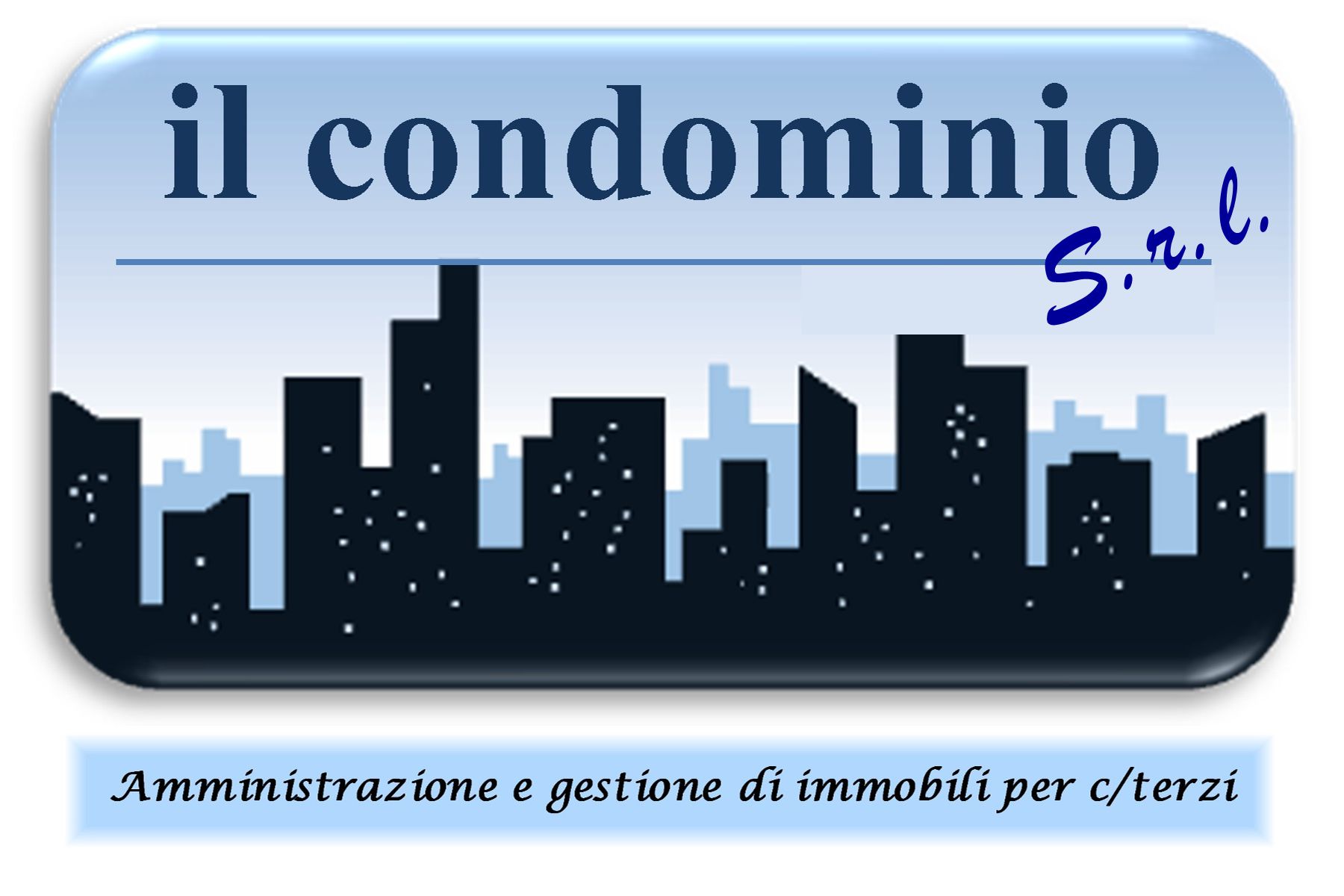 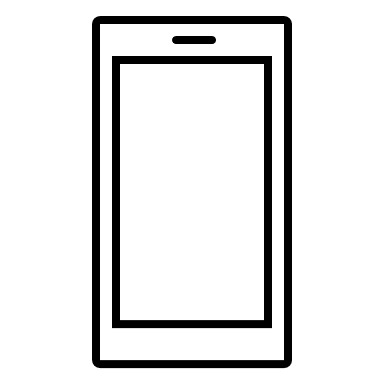 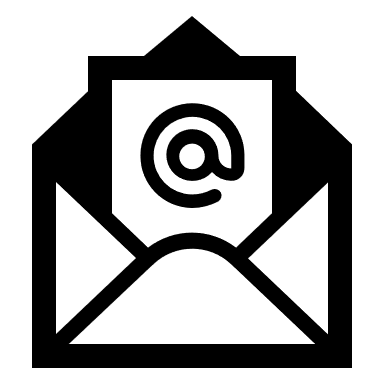 Ilcondominio.anz@libero.it
0917098096
3384342958
IL CONDOMINIO del Rag. Angelo Anzalone & C. s.a.s.